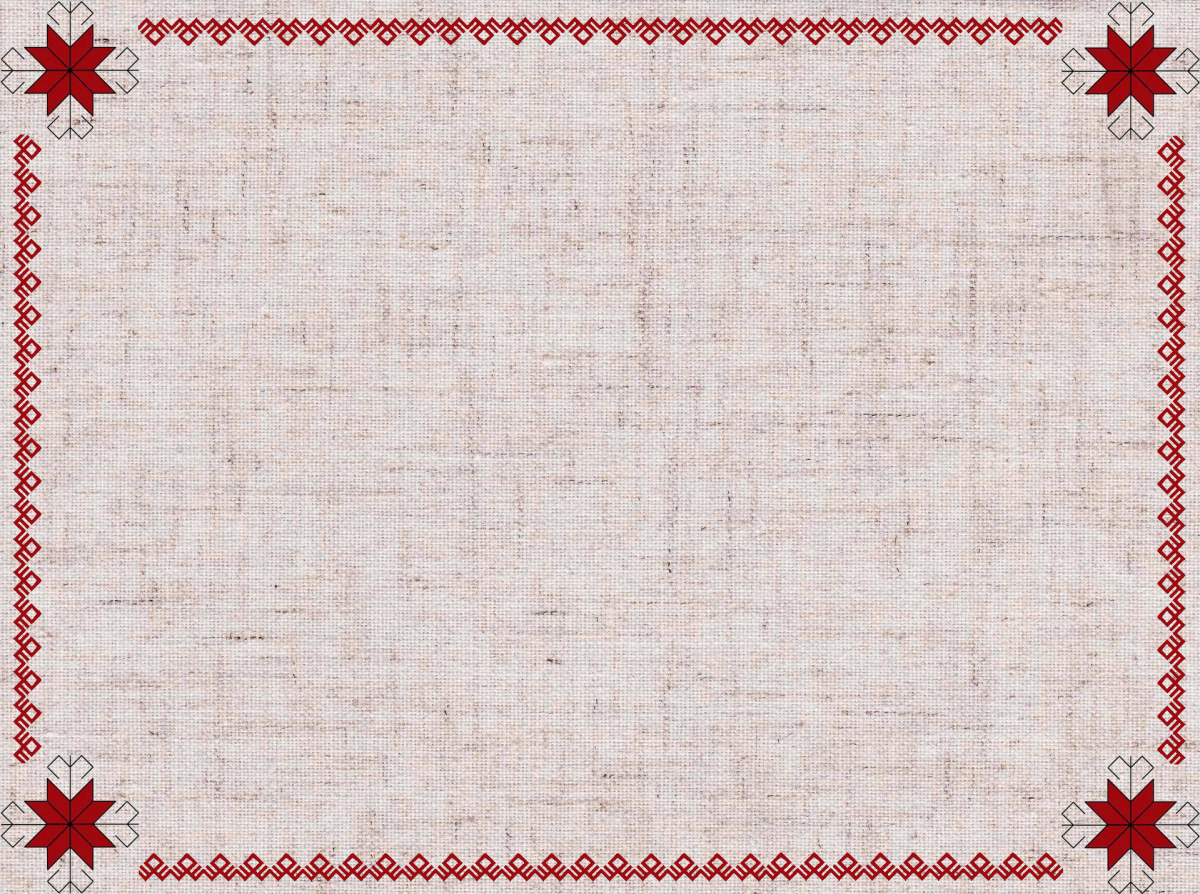 Государственное учреждение образования
«Средняя школа №32 г. Могилев»
БЕЛАРУСКІЯ
ПІСЬМЕННІКІ-ЮБІЛЯРЫ 2025
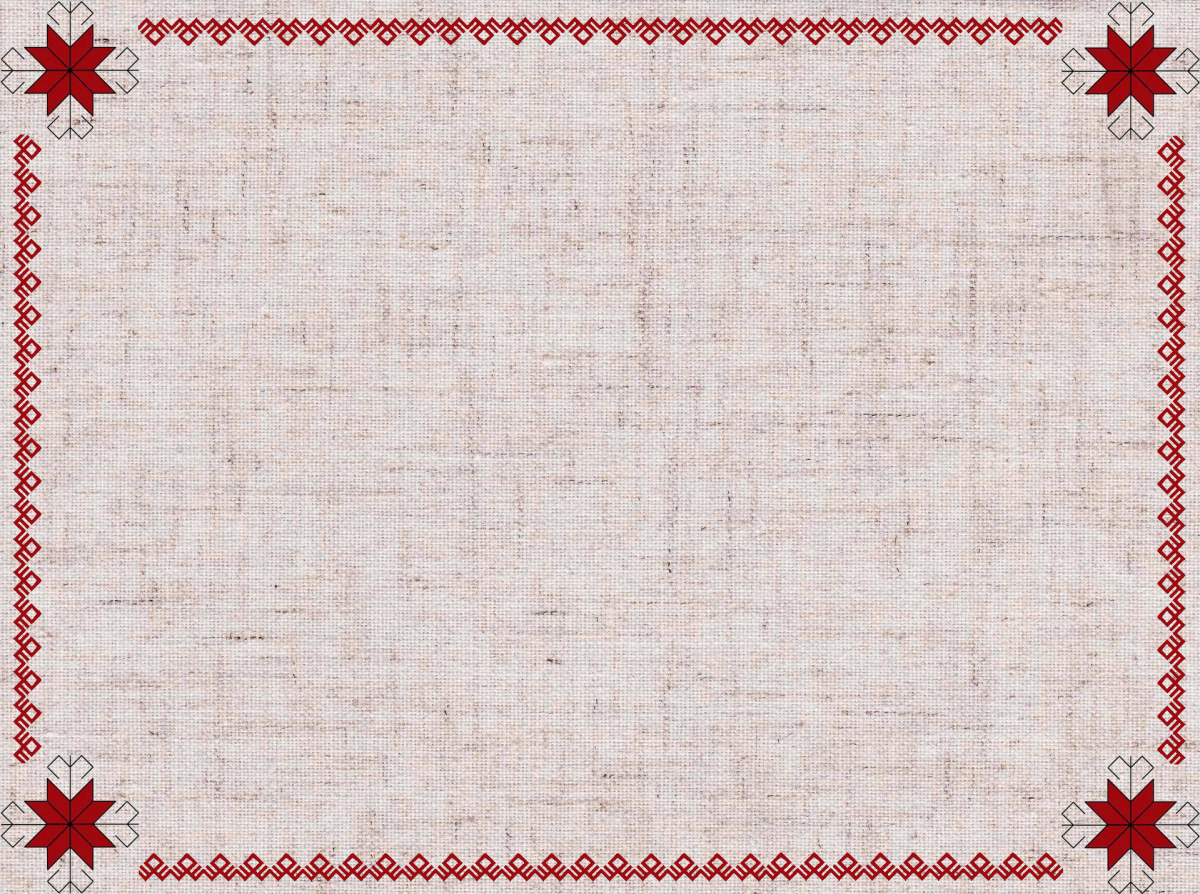 100
Гадоў з дня нараджэння
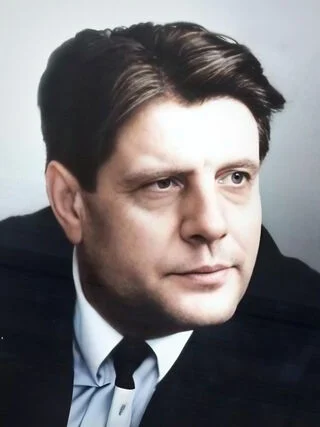 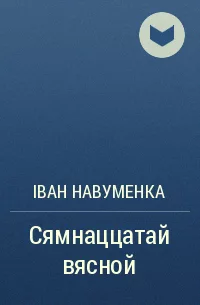 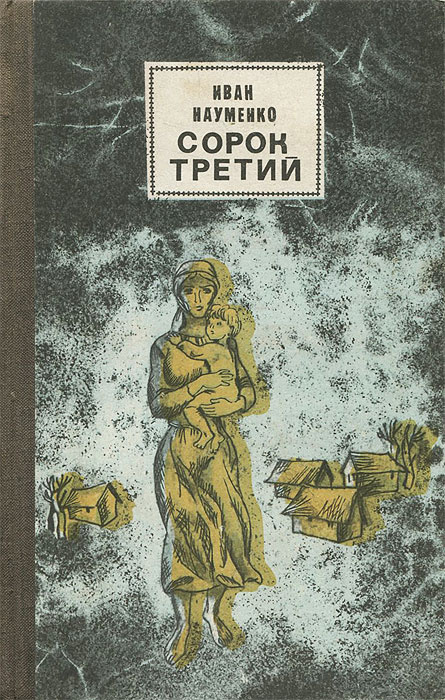 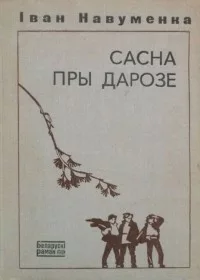 Іван Навуменка 
1925-2006
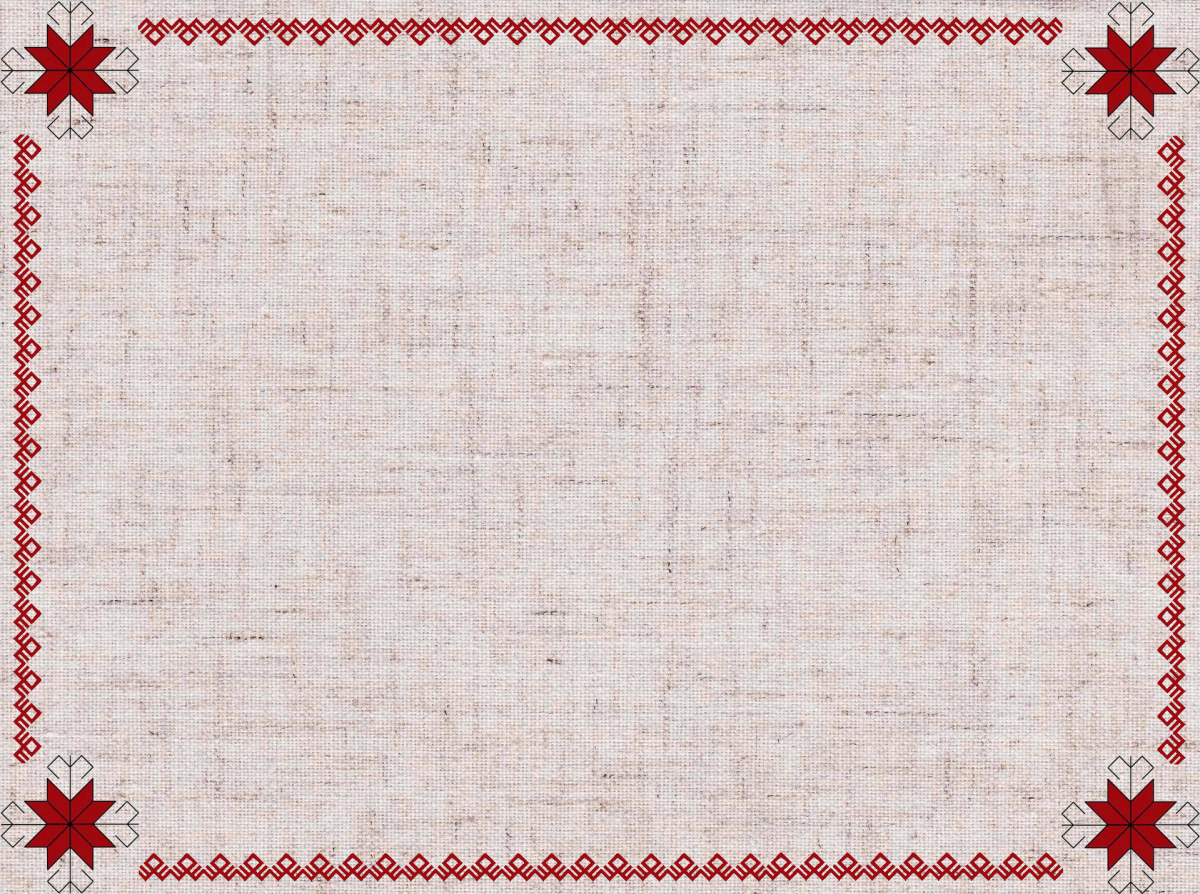 90 
Гадоў з дня нараджэння
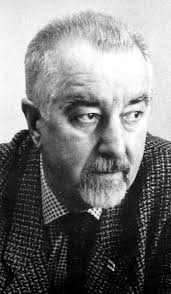 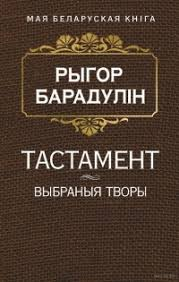 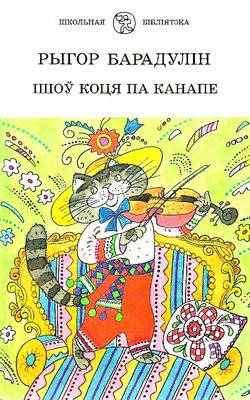 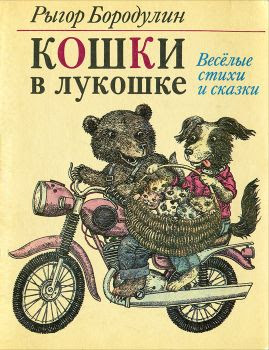 Рыгор Барадулін
1935-2014
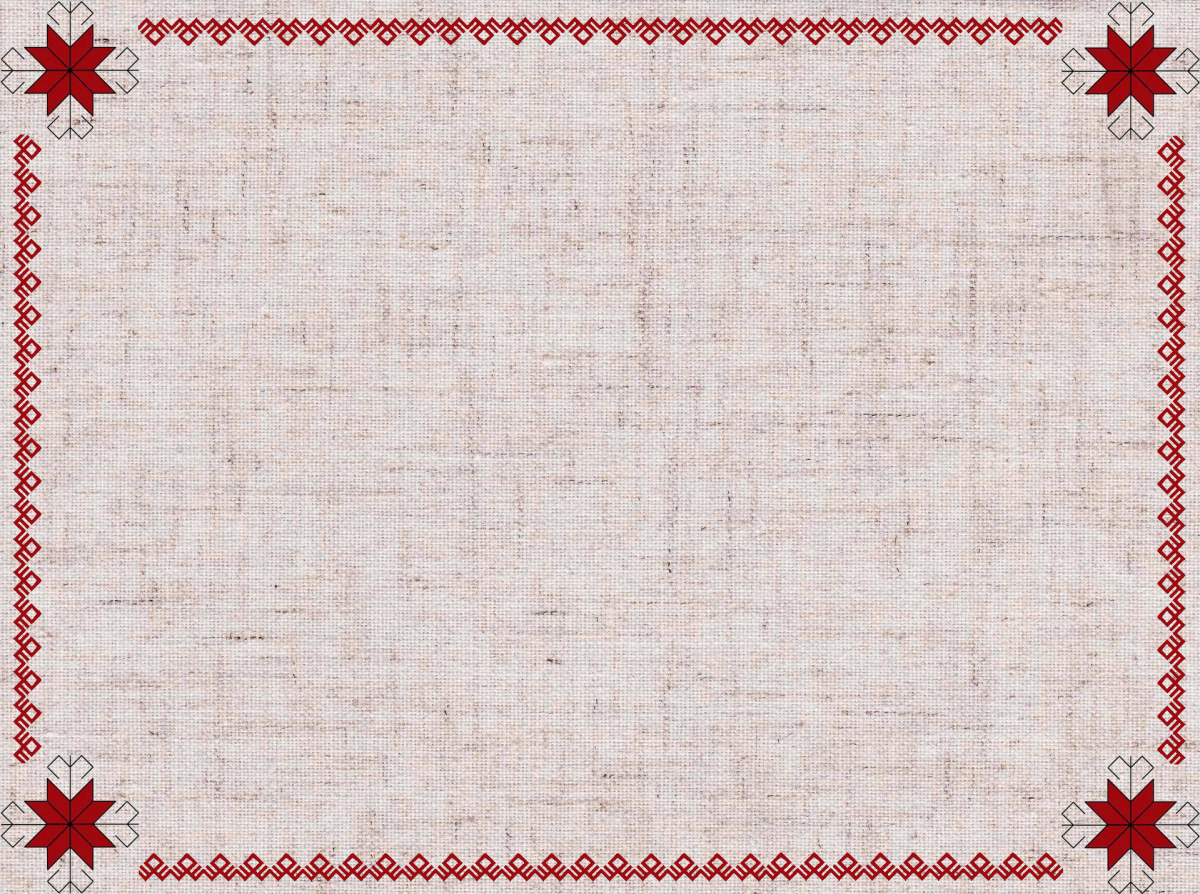 185
Гадоў з дня нараджэння
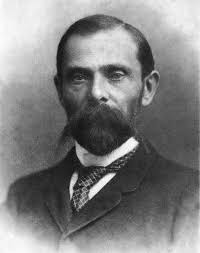 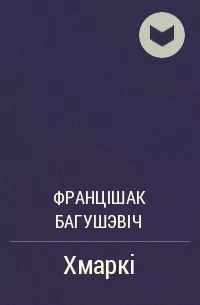 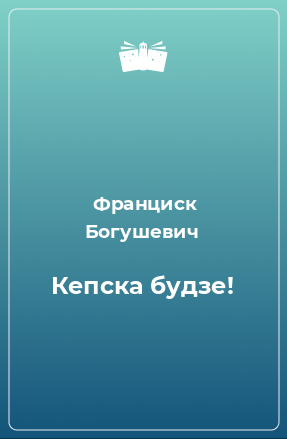 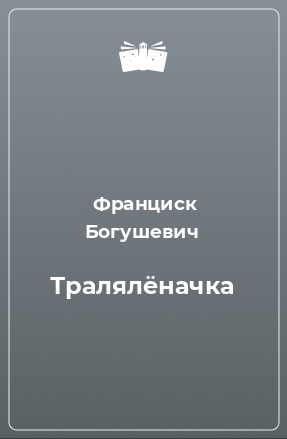 Францішак Багушевіч
1840-1900
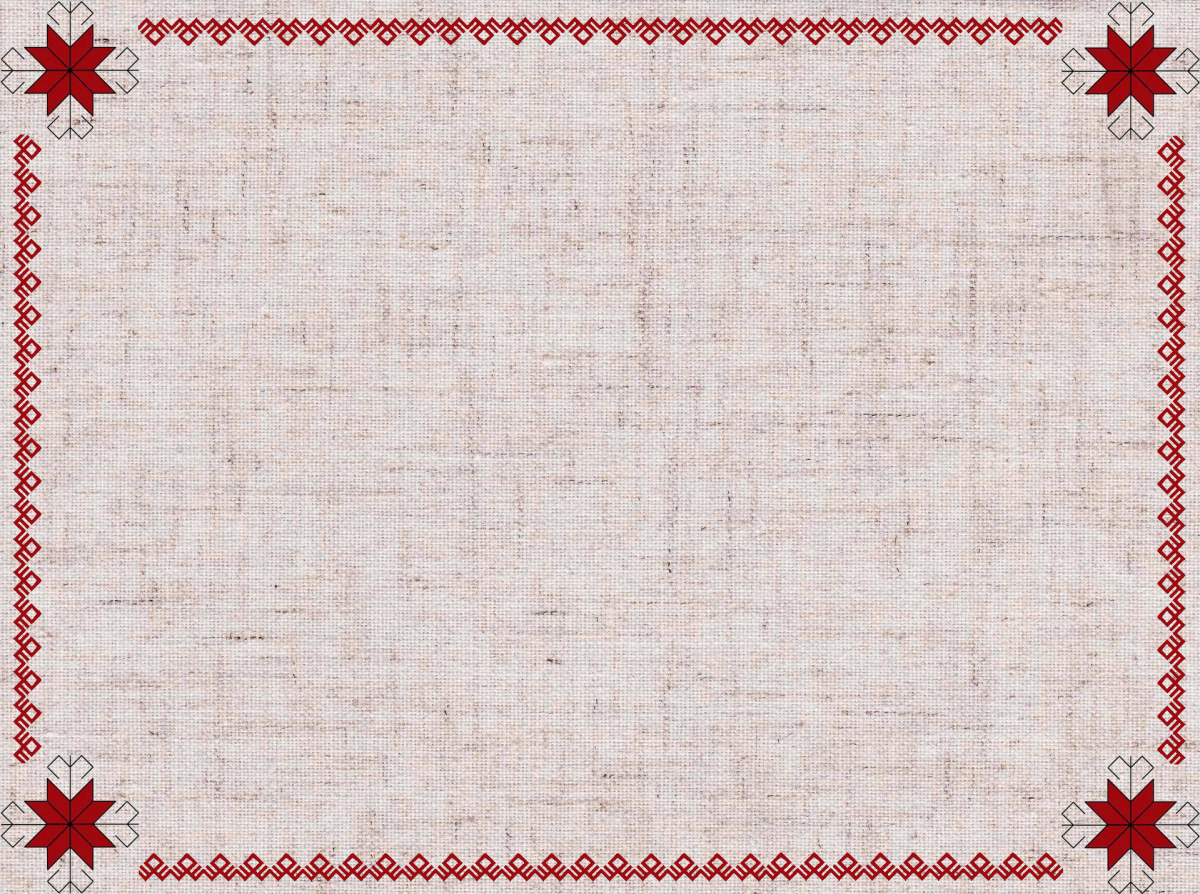 105
Гадоў з дня нараджэння
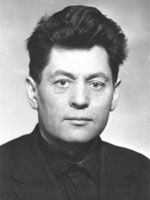 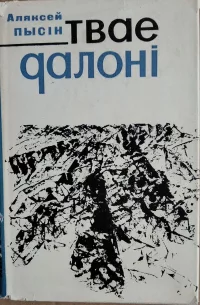 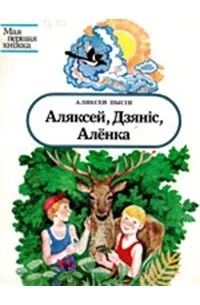 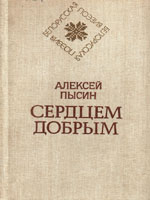 Аляксей Пысін
1904-1929
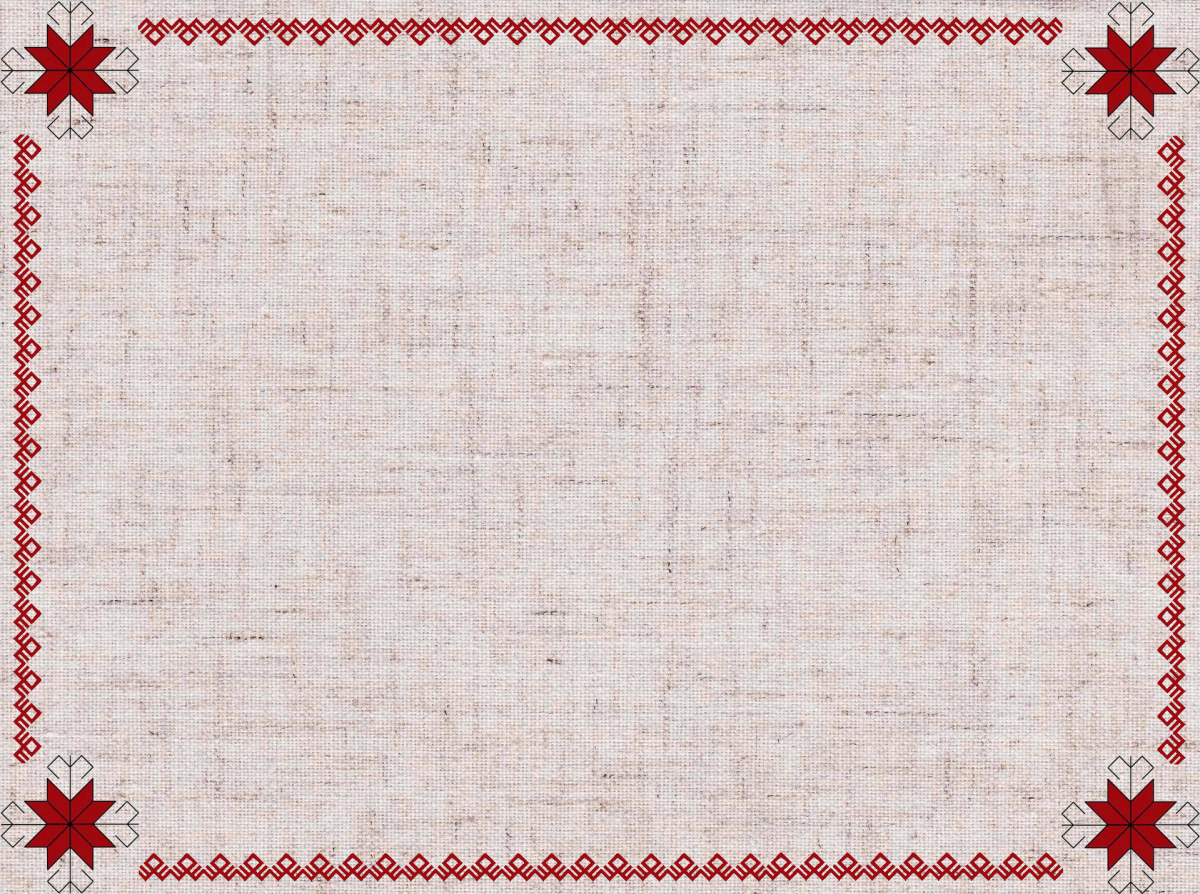 85
Гадоў з дня нараджэння
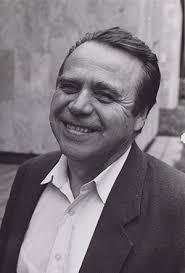 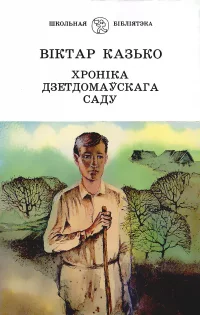 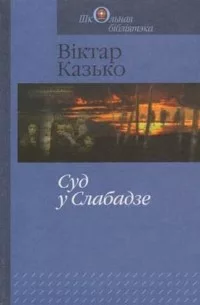 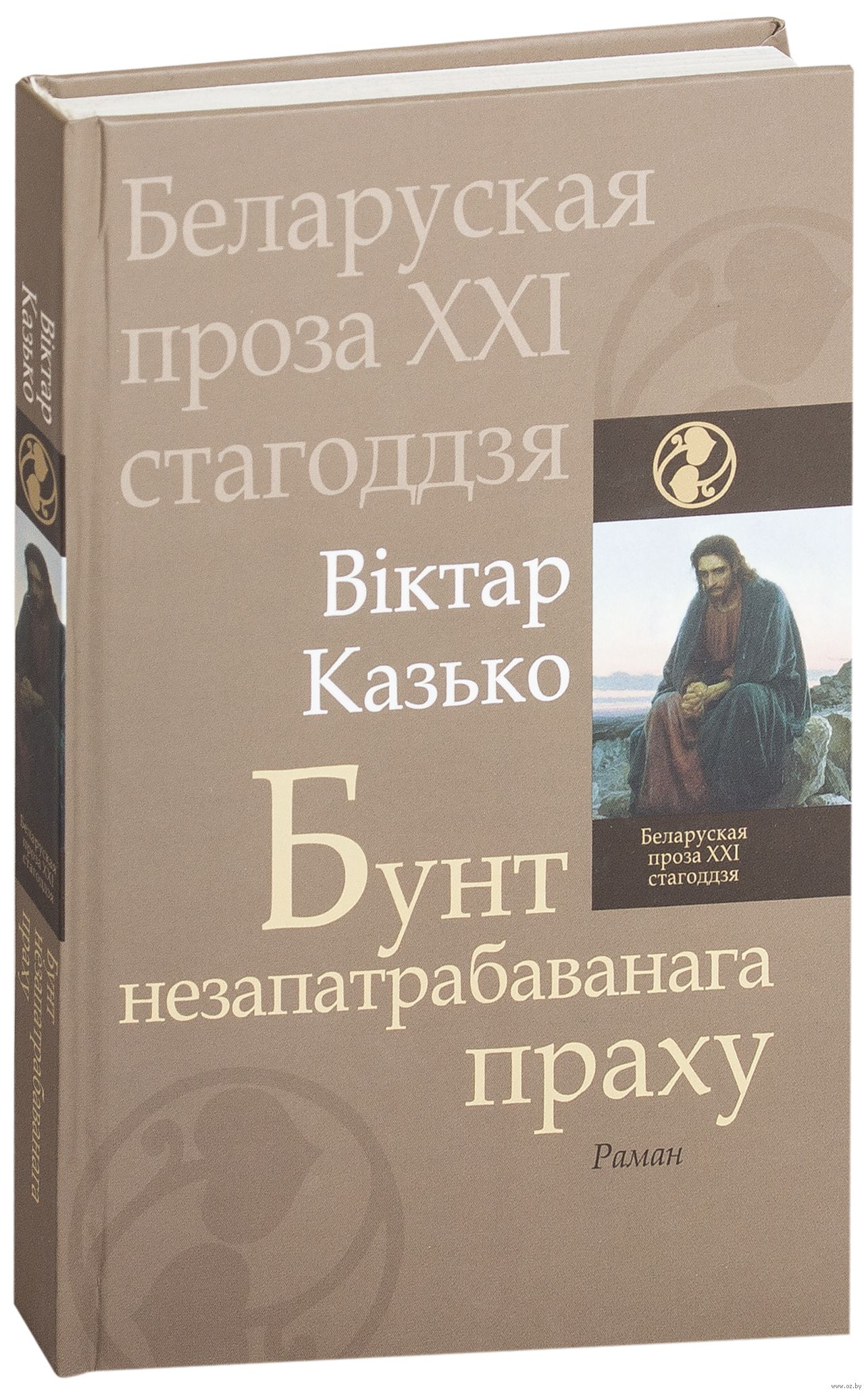 Віктар Казько
1940
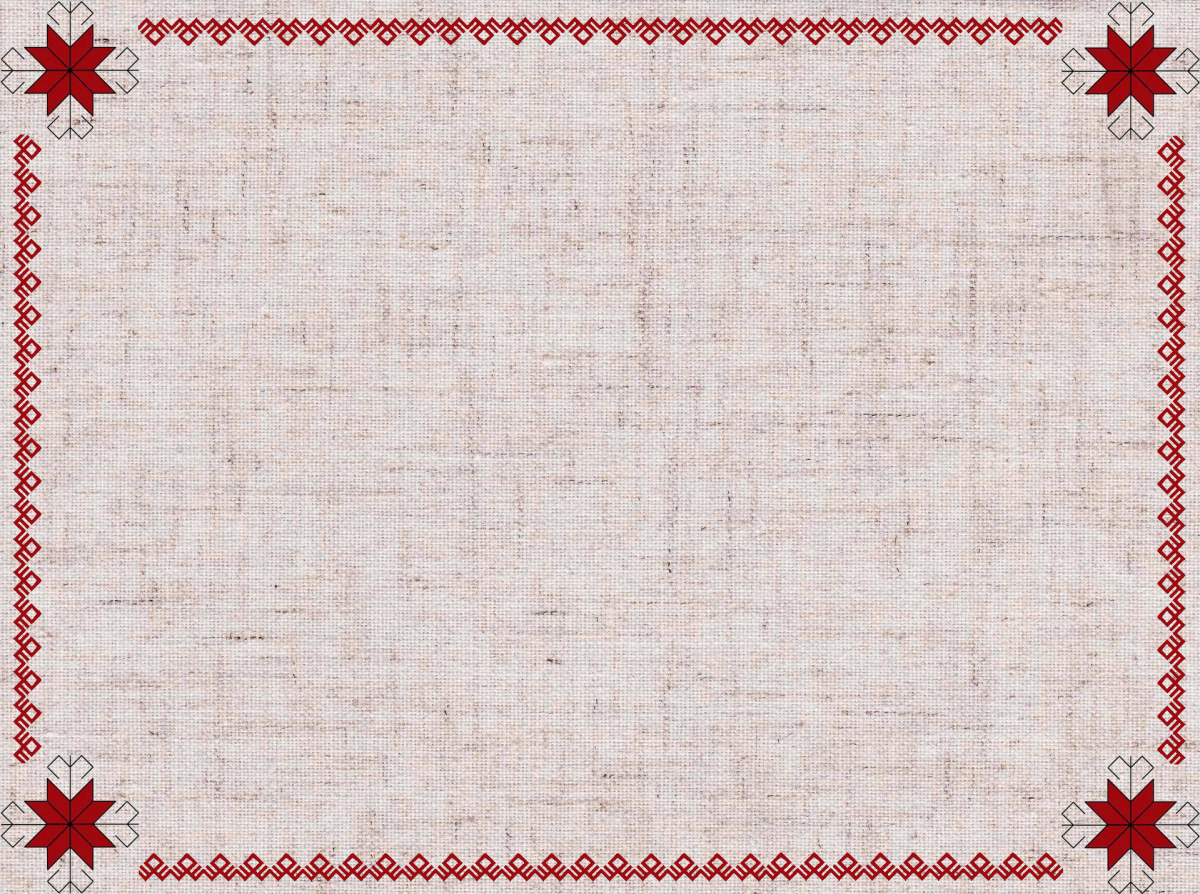 85
Гадоў з дня нараджэння
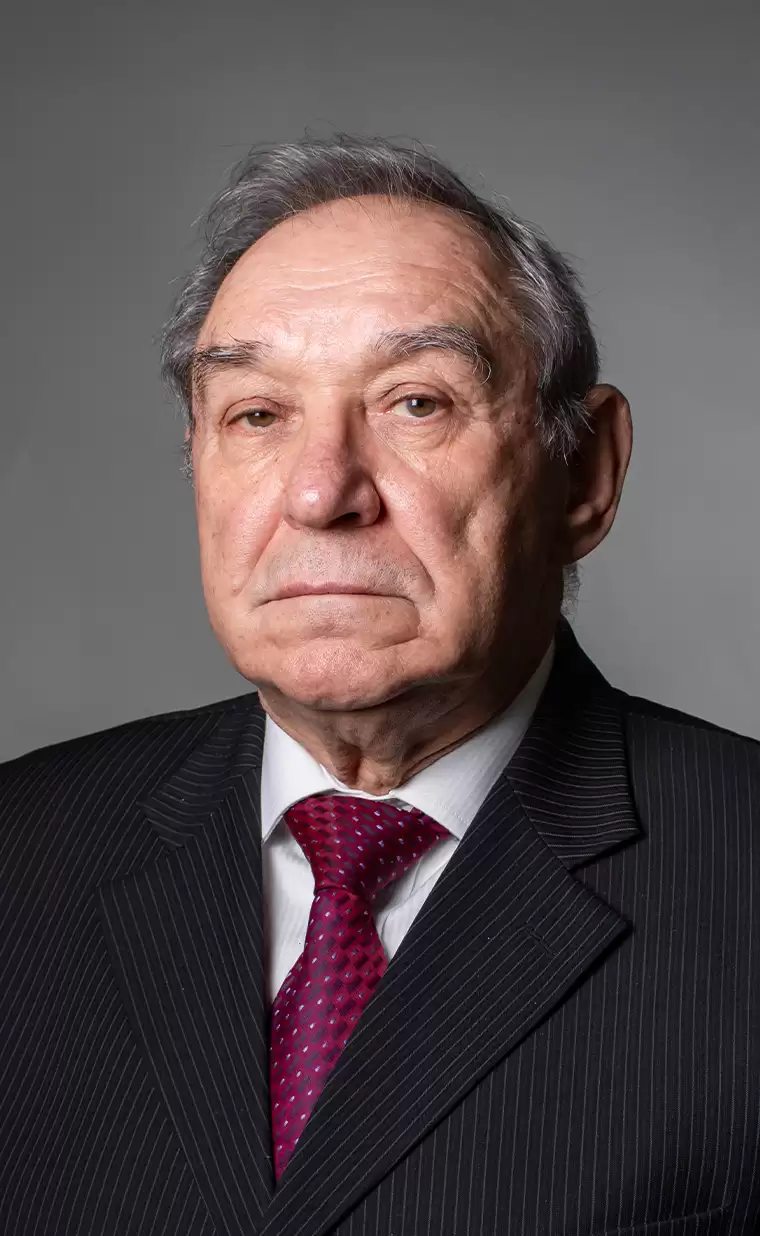 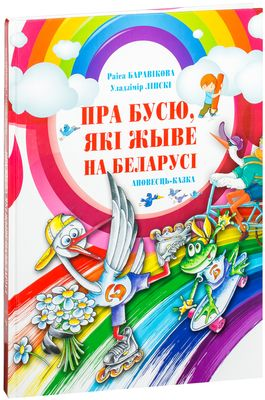 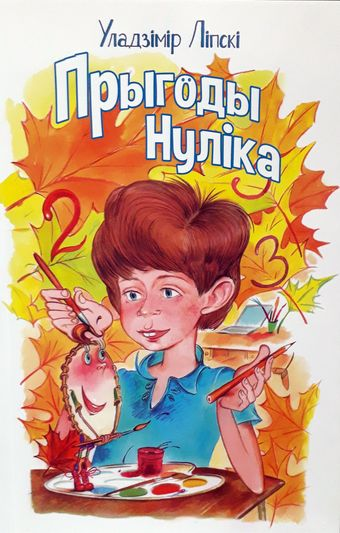 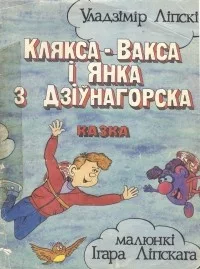 Владімір Ліпскі
1940
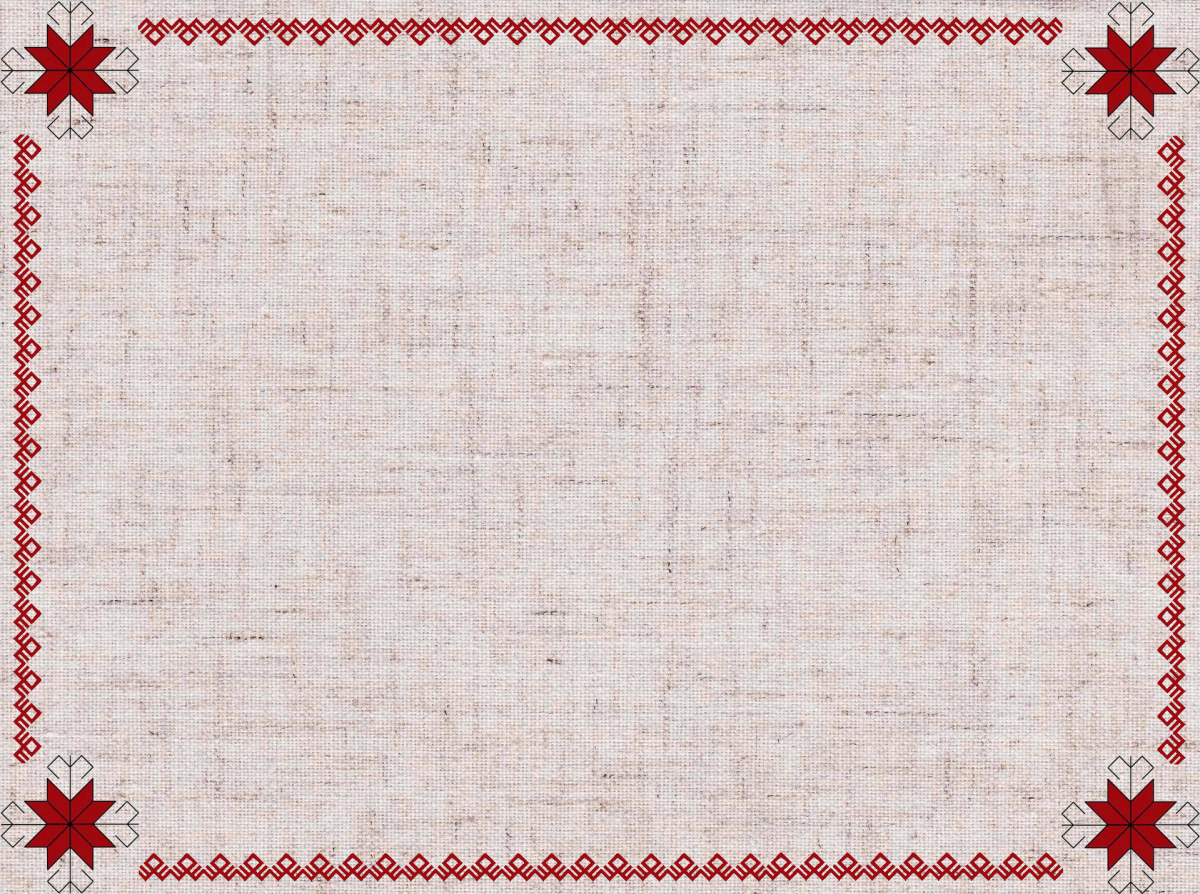 95
Гадоў з дня нараджэння
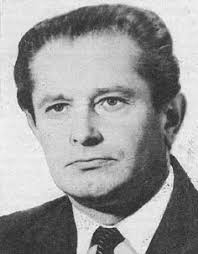 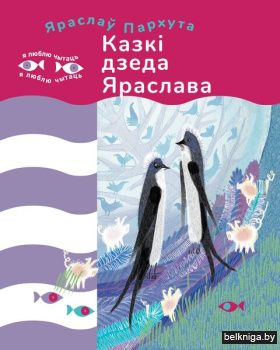 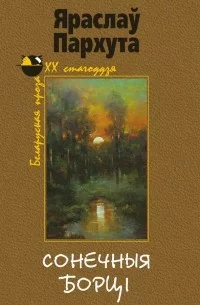 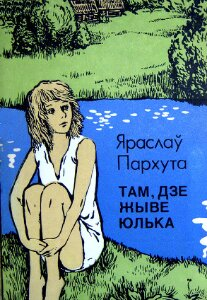 Яравлаў Пархута
1930-1996
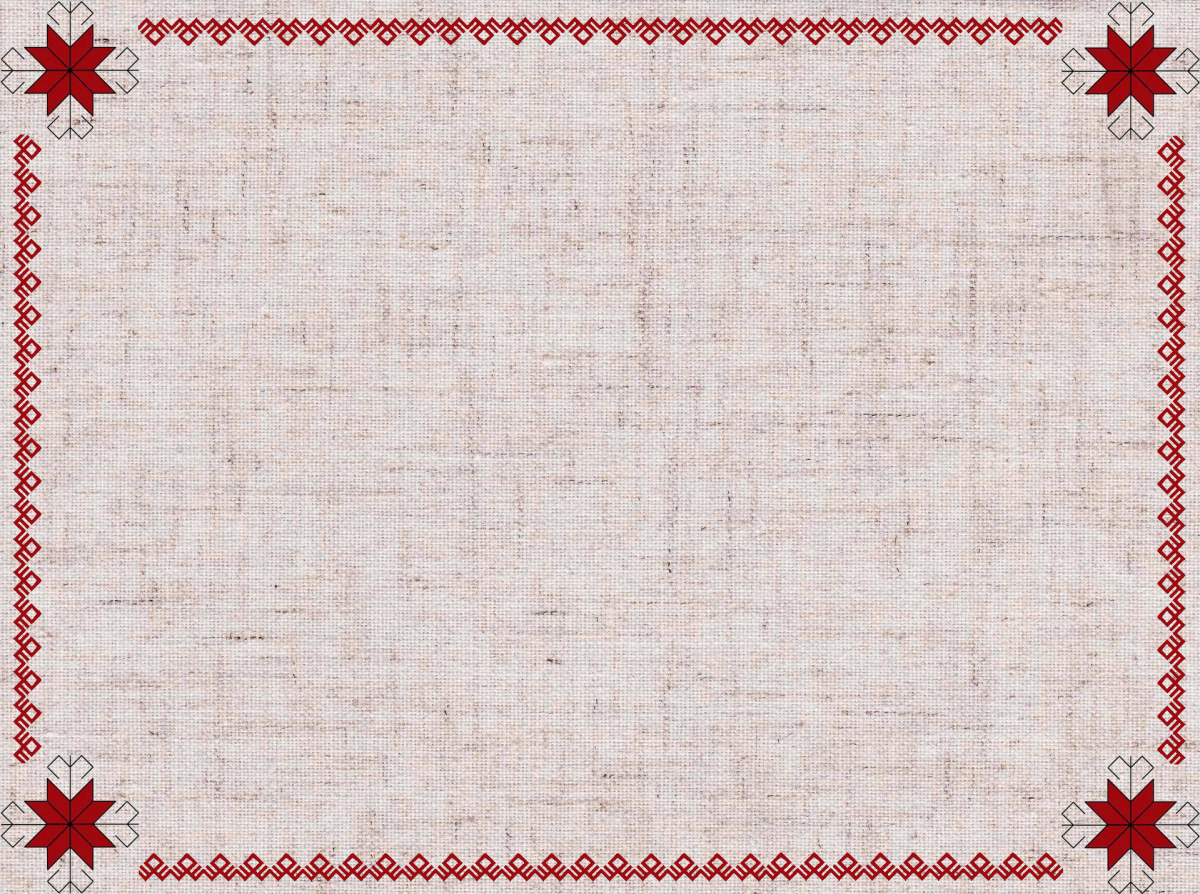 105
Гадоў з дня нараджэння
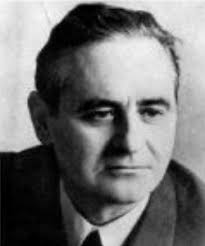 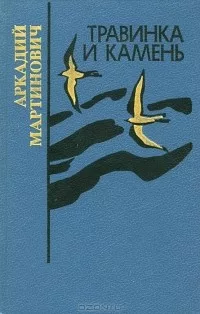 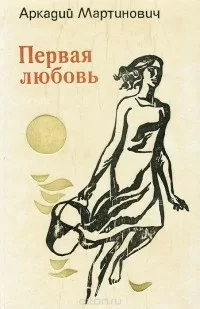 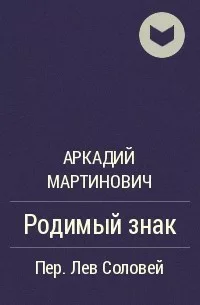 Аркадзь Мартіновіч
1920-2009